Accession of Mexico 
to the Hague Agreement
19 July, 2018
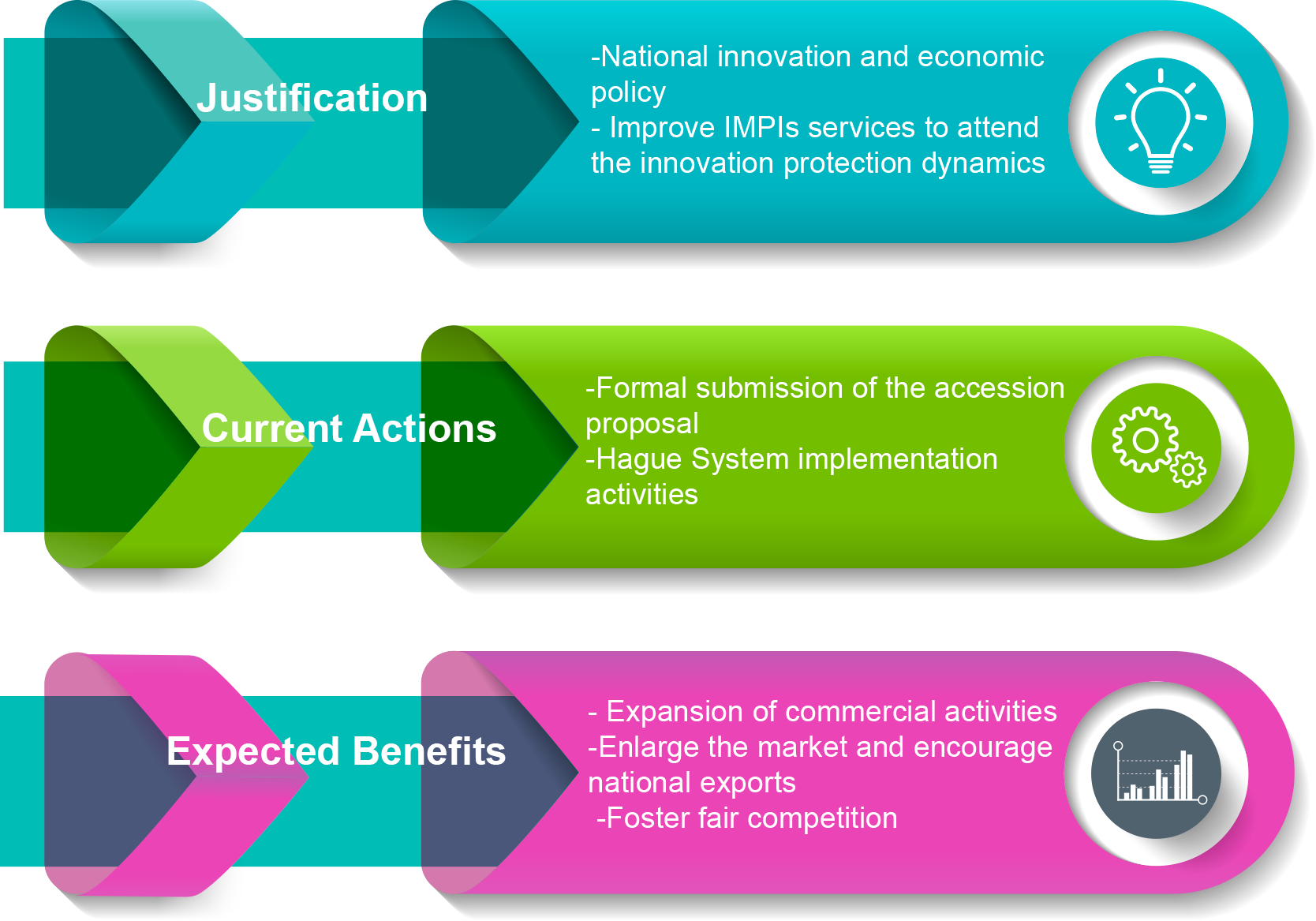 Legal amendments
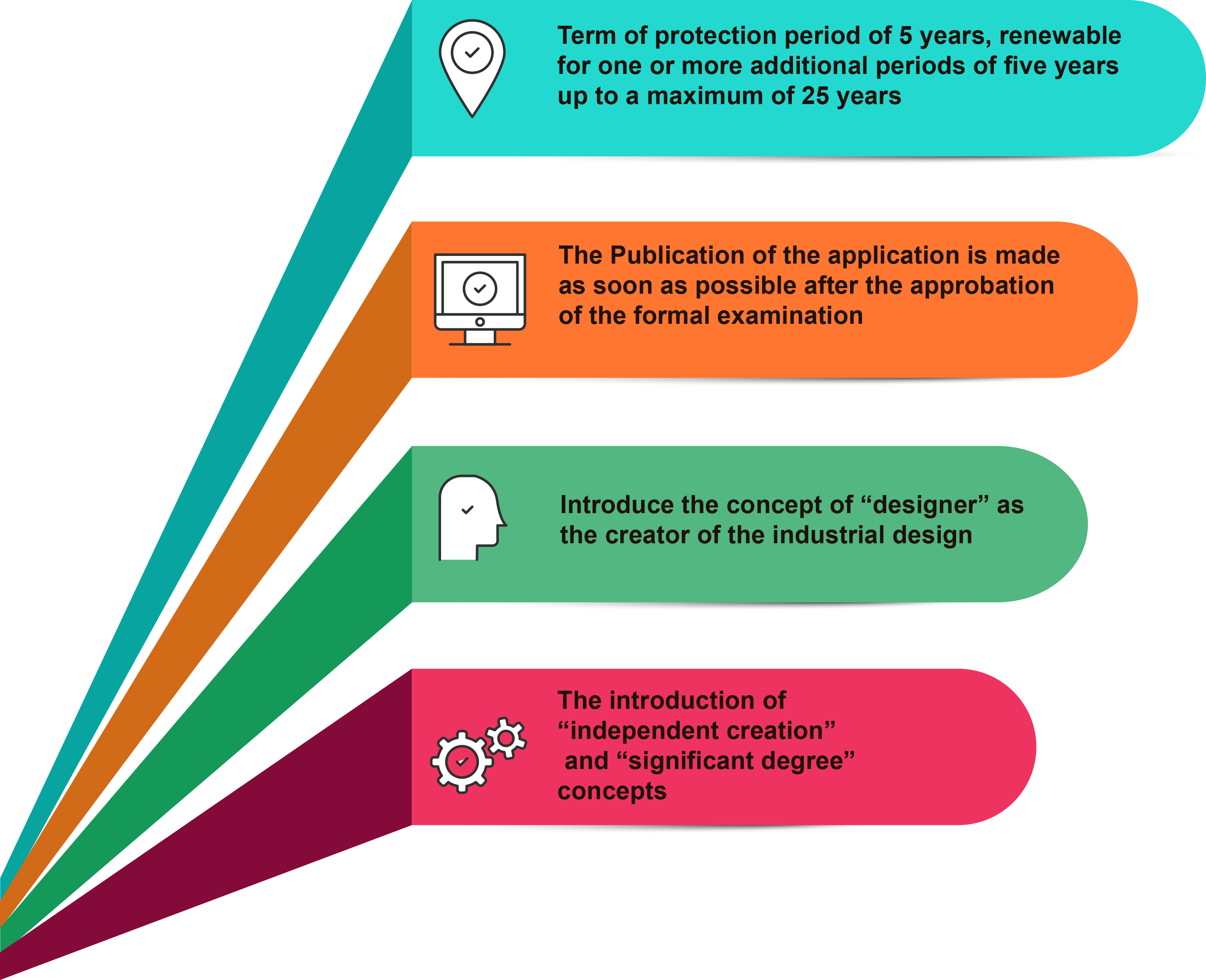 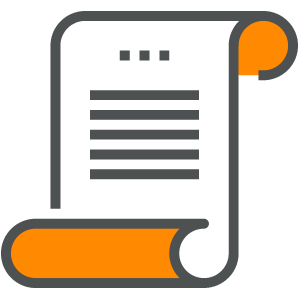 Improve IMPIs services to attend the innovation protection dynamics
Rule 18(1)(b)
Rule 18(1)(c)(i)
Examination                  				    Prior art
Difference 2: Depth of circular shape
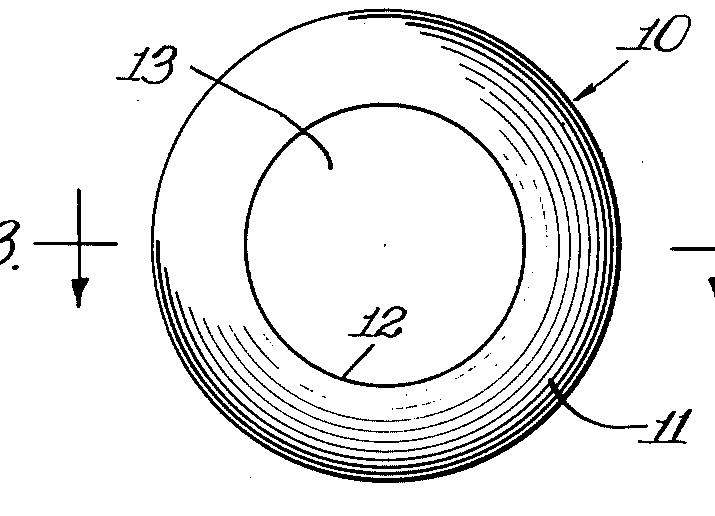 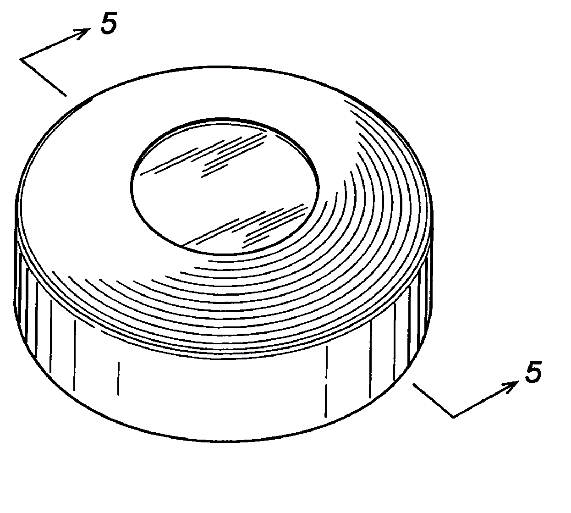 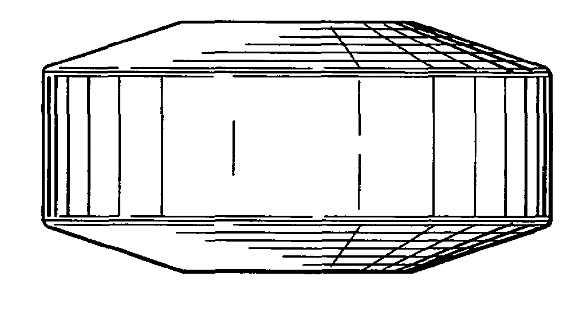 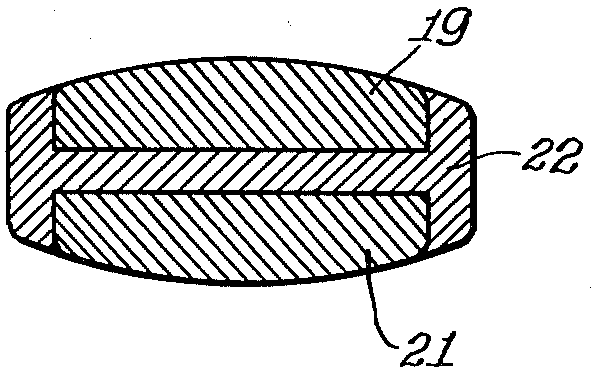 Difference 1: Edge of the capsule
Are the designs identical? NO
The design is an independent creation? YES
The design comply with the novelty requirement? YES
Examination                                    Prior art
Both are packages with two containers, with a similar sequence (small and big)

But they have different edges (asymmetrical vs symmetrical)
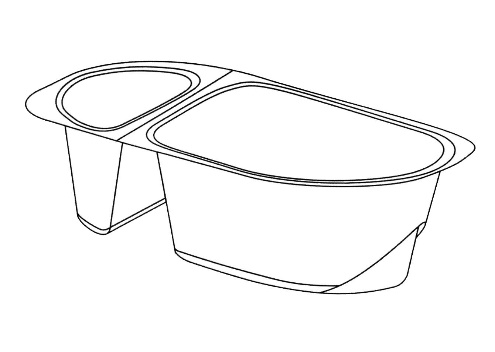 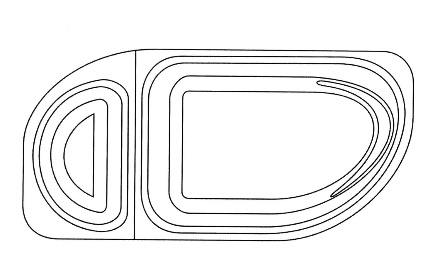 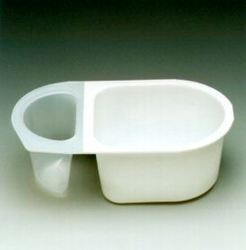 Does the design gives a different overall impression? YES

Does the designs differ in a significant degree?  YES

The design comply with the novelty requirement? YES
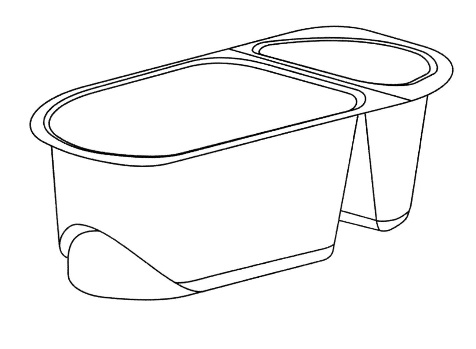 Accession steps and timeline
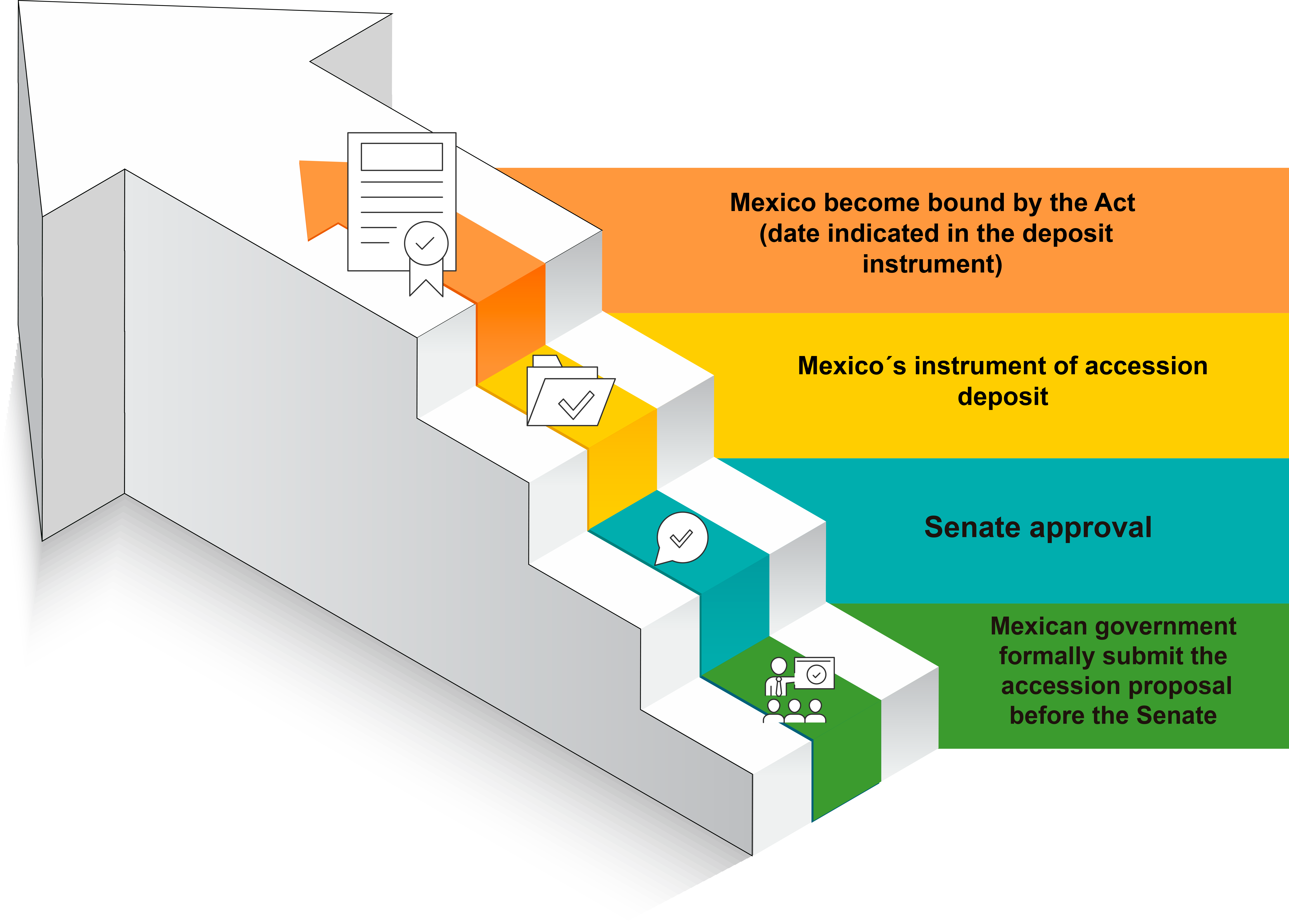